CAP Drop-In Session #1:  Providing Feedback
March 29th, 2025 – Virtual Session
Ed Prep Session 10:00 – 11:00 AM
Welcome!
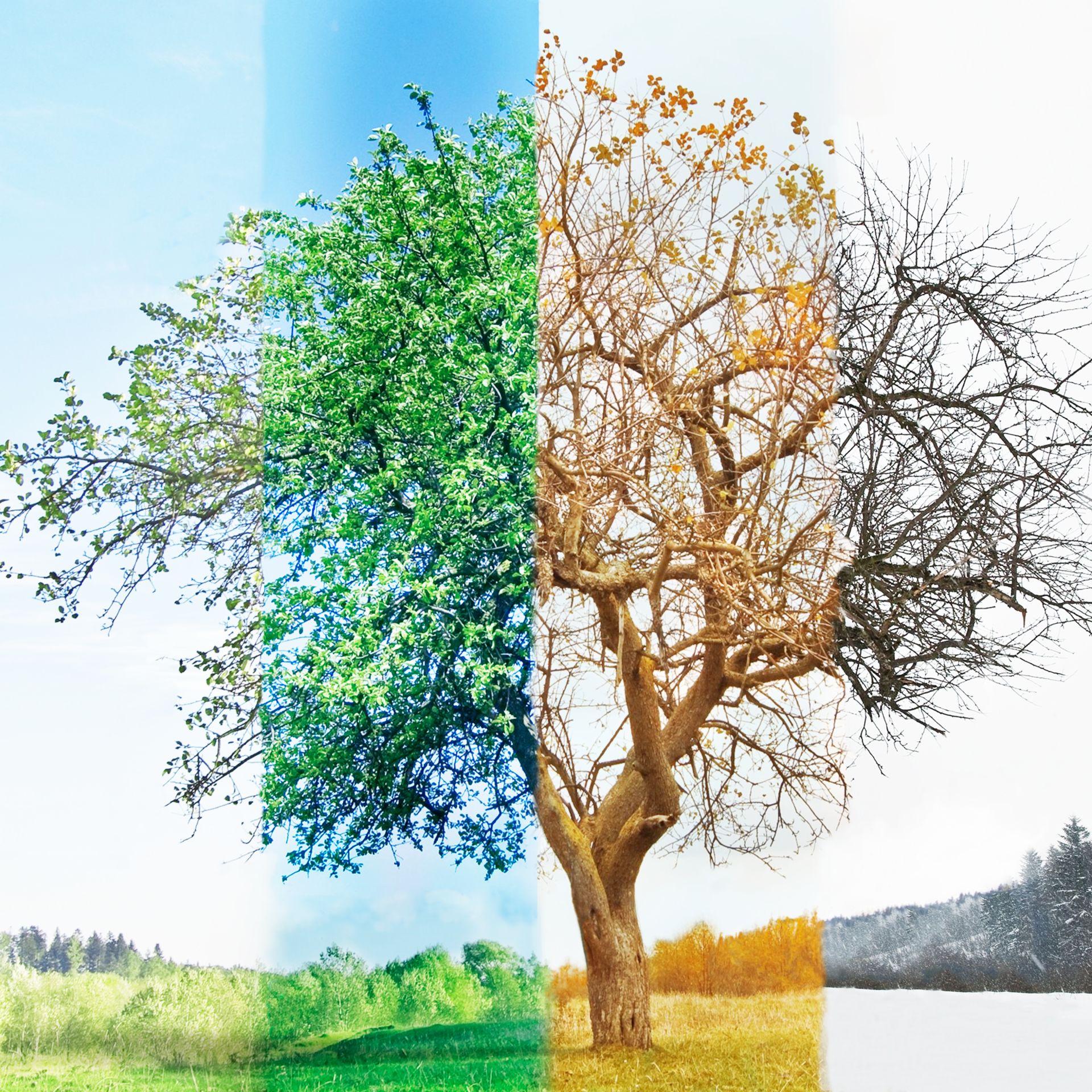 [Speaker Notes: ~5 min / Start at 10:03]
Framing the Work
Some things to keep in mind…

 We are all here to learn
 Being present and listening to understand will inform all participants' experiences
 Assume best intentions
 Be open to feedback, new ideas, and discomfort
[Speaker Notes: 1 min / 10:04]
Which One is Unique?
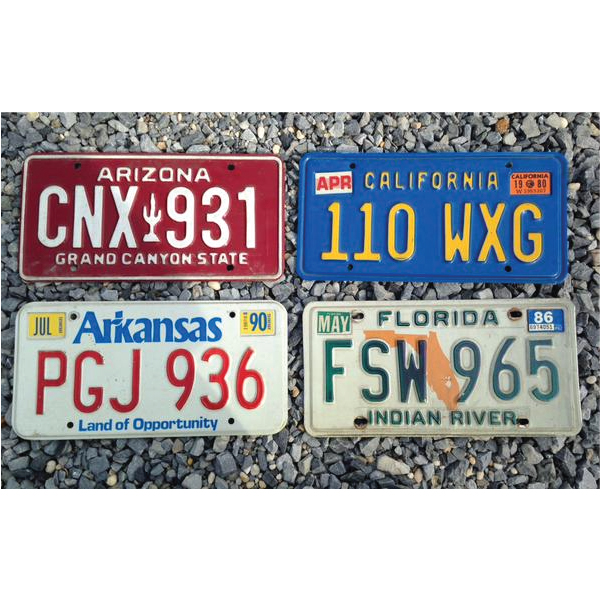 Let’s activate our thinking by having a discussion on “Which One is Unique?”  
Look at the license plates to the right.  Which one is unique?  Choose your answer in the poll and be prepared to share your thinking!
A					      B


	C					      D
[Speaker Notes: 5 min / 10:09]
Connections
How does the “Which One is Unique?” activity relate to providing feedback to teaching candidates?
[Speaker Notes: 2 min / 10:11]
DESE’s Educational Vision
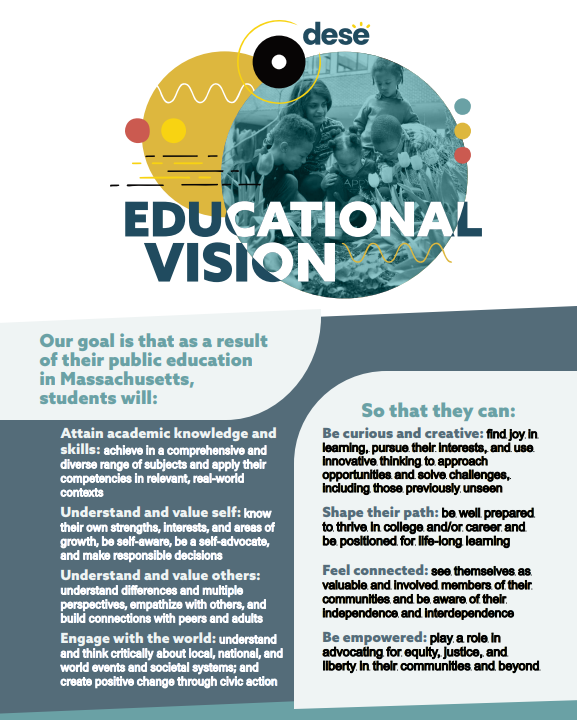 To ensure that all students have an equitable education, we must ensure that all educators are prepared to be effective, meaning they use evidence-based practices, including anti-racist and culturally and linguistically sustaining practices, that support all students to thrive.
[Speaker Notes: 1 min / 10:12]
Session Objectives
Refamiliarize and engage with the characteristics of high-quality feedback and explain why it is essential for teacher candidate growth.

Identify specific components of high-quality feedback within sample feedback statements.

Analyze and evaluate feedback samples to determine their alignment with best practices and potential impact on teacher candidate development.

Reflect on feedback practices and develop strategies to develop and enhance action steps for teacher candidates.

Translate strategies from today’s training into actionable steps for preparing SPs and PSs to deliver effective feedback.
[Speaker Notes: 1 min / 10:13

Recognize high-quality feedback when reviewing 3-way meeting forms, ensuring that teacher candidates receive meaningful, growth-oriented support.]
Agenda
Understanding High-Quality (HQ) Feedback (10 min)
 Discussion: What makes feedback high-quality?
 Review the key characteristics of effective HQ feedback
 Which characteristic of HQ feedback is most crucial for teacher candidates? 

2.    Applying Components of High-Quality (HQ) Feedback (10 min)
 Discussion: How has giving feedback changed? 
 Components of effective actionable feedback 
 Categorize examples of HQ and non-HQ feedback

Refining Feedback (Small Groups) (15 min)
 Discussion: What makes feedback effective vs. ineffective? 
 Work in small groups to strengthen non-HQ feedback and generate action steps
 Share out revisions and discuss key takeaways for improving feedback practices

Reflection: Next Steps and Resource Sharing (10 min)
 Discussion: How will this learning help inform next steps for SPs and PSs? 
 Wrap-up and resource sharing
[Speaker Notes: 1 min / 10:14]
Understanding High-Quality Feedback
Discussion/Guiding Questions – Section 1
Let’s consider the following questions as we navigate this section:

What makes feedback high quality?  
Why is feedback important for teacher candidates?
[Speaker Notes: 1 min / 10:15]
Understanding HQ Feedback
Feedback provides evidence-based insights into a teacher candidate’s current practice and its impact on students.
The goal of feedback is twofold:
Strengthen effective teaching practices by identifying and building on successes.
Improve areas of ineffective practice through strategic action.
High-quality feedback ensures these goals are met by being timely, constructive, targeted, and actionable.
[Speaker Notes: 1 min / 10:16

The next slides highlights key characteristics of high-quality feedback.]
Why This Matters for Educator Preparation
As educator preparation program staff, you play a key role in ensuring teacher candidates receive high-quality feedback that supports their growth.

SPs and PSs feedback practices can enhance the overall development of future educators.

Strengthening feedback practices not only benefits individual teacher candidates but also supports program-wide efforts to improve instructional quality and student outcomes.
[Speaker Notes: 1 min / 10:17]
Components of High-Quality Feedback
[Speaker Notes: 1 min / 10:18]
Timely Feedback
Timely feedback is immediate and relevant.  
Balance immediacy with thoughtfulness—deliver feedback when it will be best received.

Establish routines for frequent, informal feedback—both oral and written—between formal CAP observations.
[Speaker Notes: 1 min / 10:19

- Timely feedback is crucial because it allows teacher candidates to connect your observations with their recent actions. The sooner they receive feedback, the more likely they are to understand what worked well and what needs improvement.

- Consider establishing a rhythm of informal feedback between formal CAP observations. This creates a culture of continuous learning rather than waiting for big milestones to address areas for growth.

When I say "timely," I don’t just mean immediate. It's important to balance urgency with thoughtfulness — feedback should be delivered when the teacher candidate is ready to hear and act on it.

Providing feedback as soon as possible after an observation to maximize impact.]
Constructive Feedback
Constructive feedback is about building on strengths while addressing areas for improvement in a positive, encouraging way.
Use a supportive and encouraging tone to foster a growth mindset.
Avoid judgmental or overly critical language—focus on improvement, not evaluation.
Phrase feedback in a way that encourages reflection and problem-solving.
[Speaker Notes: 1 min / 10:20

- Constructive feedback is about building on strengths while addressing areas for improvement in a positive, encouraging way.

- Framing feedback positively doesn’t mean avoiding hard conversations — it means identifying what’s working as a foundation for growth. For example, instead of saying, "You struggled to manage student behavior today," you might say, "I noticed that students responded well when you used proximity. Building on that strategy more consistently could improve engagement."

- Tone is key here. A supportive tone encourages reflection, while a judgmental or overly critical tone can cause candidates to become defensive.]
Targeted Feedback
Communicate explicitly and directly—clarity is key.
Use precise language to ensure feedback is easily understood and actionable.
Provide specific examples and evidence from the observation to support feedback.
Align feedback with CAP essential elements and related instructional practices to maintain focus and relevance.
[Speaker Notes: 1 min / 10:21

- Targeted feedback is focused and precise — this ensures candidates know exactly what to improve.

- One way to stay targeted is by aligning feedback with CAP essential elements or other key instructional practices. This helps candidates see how feedback connects to their growth as educators.

- Using specific examples is powerful here. Instead of saying, "Great job with questioning!" you might say, "When you asked students to explain their reasoning after solving the math problem, you encouraged deeper thinking. Doing this more consistently could improve discourse."

- The goal is for candidates to leave your feedback knowing what to continue, what to adjust, and why.]
Actionable Feedback
Provide clear, specific action steps that support growth and improvement.
Recommend evidence-based practices that the teacher candidate can implement.
Suggest resources (e.g., articles, videos, exemplars) to deepen understanding.
Encourage opportunities to practice, such as rehearsing strategies or receiving follow-up coaching.
[Speaker Notes: 1 min / 10:22

- Actionable feedback moves beyond identifying what needs improvement — it provides concrete steps the candidate can take to grow.

- For example, rather than saying, "Your lesson pacing felt rushed," you could say, "Next time, consider building in two planned pauses for quick check-ins to gauge student understanding before moving on."

- Offering resources or strategies — like specific routines, instructional tools, or professional learning opportunities — makes feedback even more actionable.

Whenever possible, suggest ways for candidates to practice the strategies you recommend — whether through rehearsal, peer observation, or low-stakes opportunities to try new approaches.

Ensure feedback is actionable and relevant to what was just observed.]
Discussion: Impact on Teacher Candidates
Which of the 4 characteristics has the most impact on teacher candidates in your eyes?  
Like feedback, we may have different opinions and interpretations, so let’s rank them individually and discuss
Answer the poll question, then we’ll get into breakout rooms to discuss in small groups
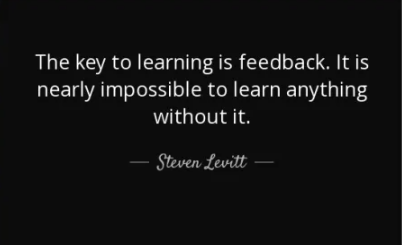 [Speaker Notes: 7 min / 10:29]
Applying Components of High-Quality Feedback
Discussion/Guiding Questions – Section 2
Let’s consider the following questions as we navigate this section:

How has giving feedback changed?
[Speaker Notes: 1 min / 10:30]
Components of Effective Actional Feedback
Effective actionable feedback is…
[Speaker Notes: 1 min / 10:31]
Sample Actionable Feedback
Read the observation data below.
Now, consider the action step.  Is it:
High Leverage?  Measurable?  Bite-sized?
[Speaker Notes: 2 min / 10:33]
Examples vs. Non-Examples of HQ Feedback
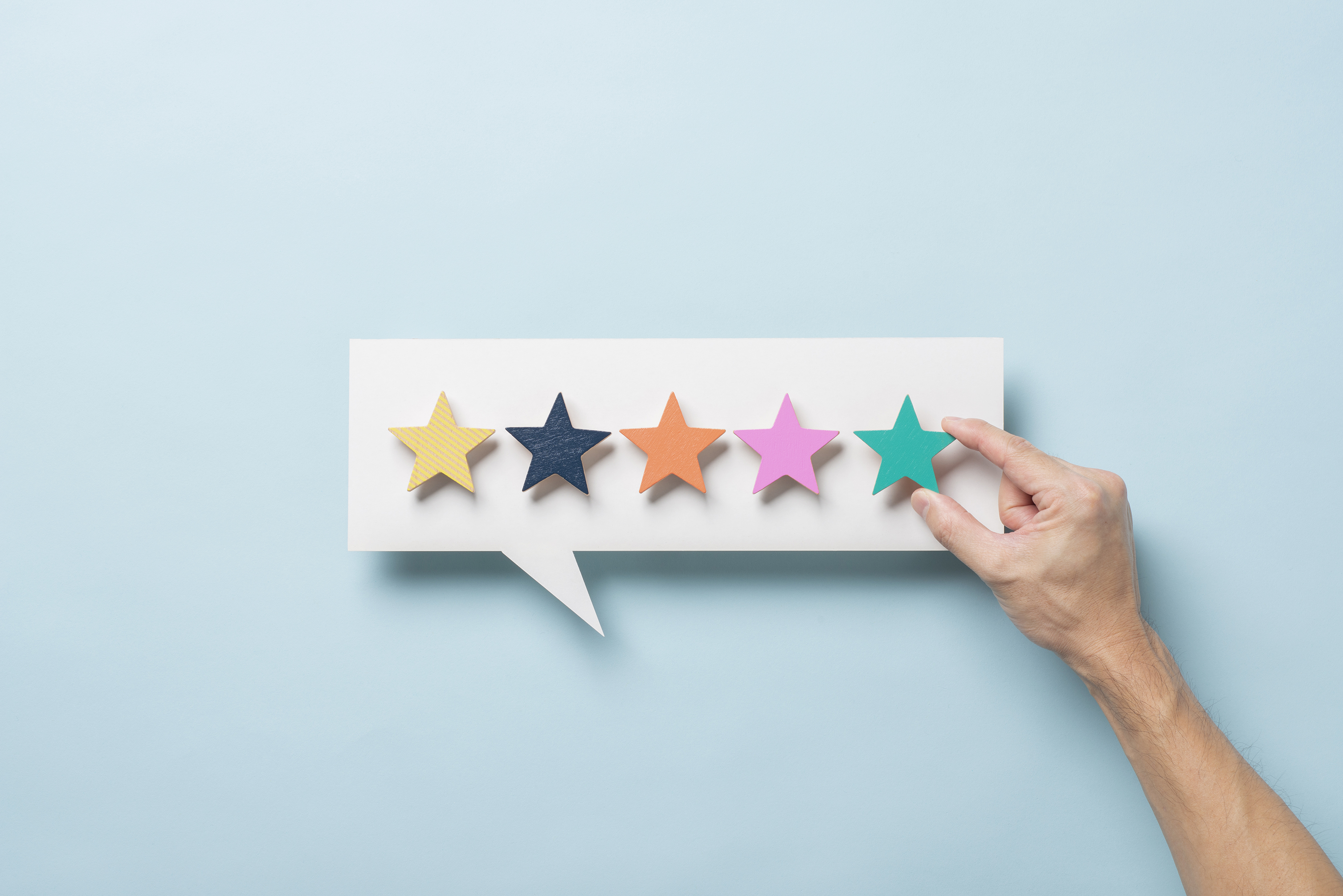 Let’s look at some examples:
You’ll read the example on your own.
Determine if the feedback is HQ or non-HQ and why. 
Type HQ or NHQ in the chat and wait to submit. 
Discuss whole group.
[Speaker Notes: 1 min / 10:34

Try this out to see if this is something that you might want to try with your SPs and PSs.  Let’s go through this activity through the lens of professional learning and helping SPs and PSs provide HQ feedback.]
Example 1 – HQ or non-HQ feedback?
[Speaker Notes: 2 min / 10:36]
Example 2
B) Why?  What are the look-fors?
A)  Is this HQ or non-HQ feedback?
[Speaker Notes: 2 min / 10:38]
Example 3
B) Why?  What are the look-fors?
A)  Is this HQ or non-HQ feedback?
[Speaker Notes: 2 min / 10:40]
Example 4
B) Why?  What are the look-fors?
A)  Is this HQ or non-HQ feedback?
[Speaker Notes: 2 min / 10:42]
Refining Non-HQ Feedback
Discussion/Guiding Questions – Section 3
Let’s consider the following question as we navigate this section:

What makes feedback ineffective, and how can we refine it to be better support TCs?

How will this learning help inform next steps for SPs and PSs?
[Speaker Notes: 1 min / 10:43]
Making Feedback Actionable and Targeted
Using the link below, work with your group to refine non-HQ feedback.  
Find the slide number with your breakout group number 
Collaborate to update the feedback so that it is targeted and actionable (high-leverage, measurable and bite-size) for the teacher candidate.
Refining Feedback Slides
(Use this link to make a copy of the above slides for yourself to use)
[Speaker Notes: 14 min / 10:57]
Reflection: Next Steps and Resource Sharing
Resource Sharing
Use this time for open sharing of any tools, guides, resources, etc. that have helped assist in your SO's process for supporting giving feedback to TCs.
  
You will find DESE’s High-Quality Feedback QRG in the shared folder below.  Feel free to drop anything in you’d like to share as well.

Feedback Resource Folder
[Speaker Notes: 1 min / 10:58]
We Value Your Feedback!
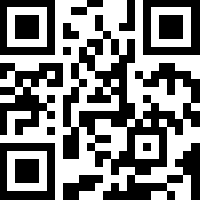 Please take a few moments to complete a brief survey on today’s session.  Your feedback will help us improve future trainings.


Thank you for your time & participation!
Feedback Session Survey
[Speaker Notes: 1 min / 10:59
By clicking the link below or scanning the QR code and share your thoughts on today’s session.]